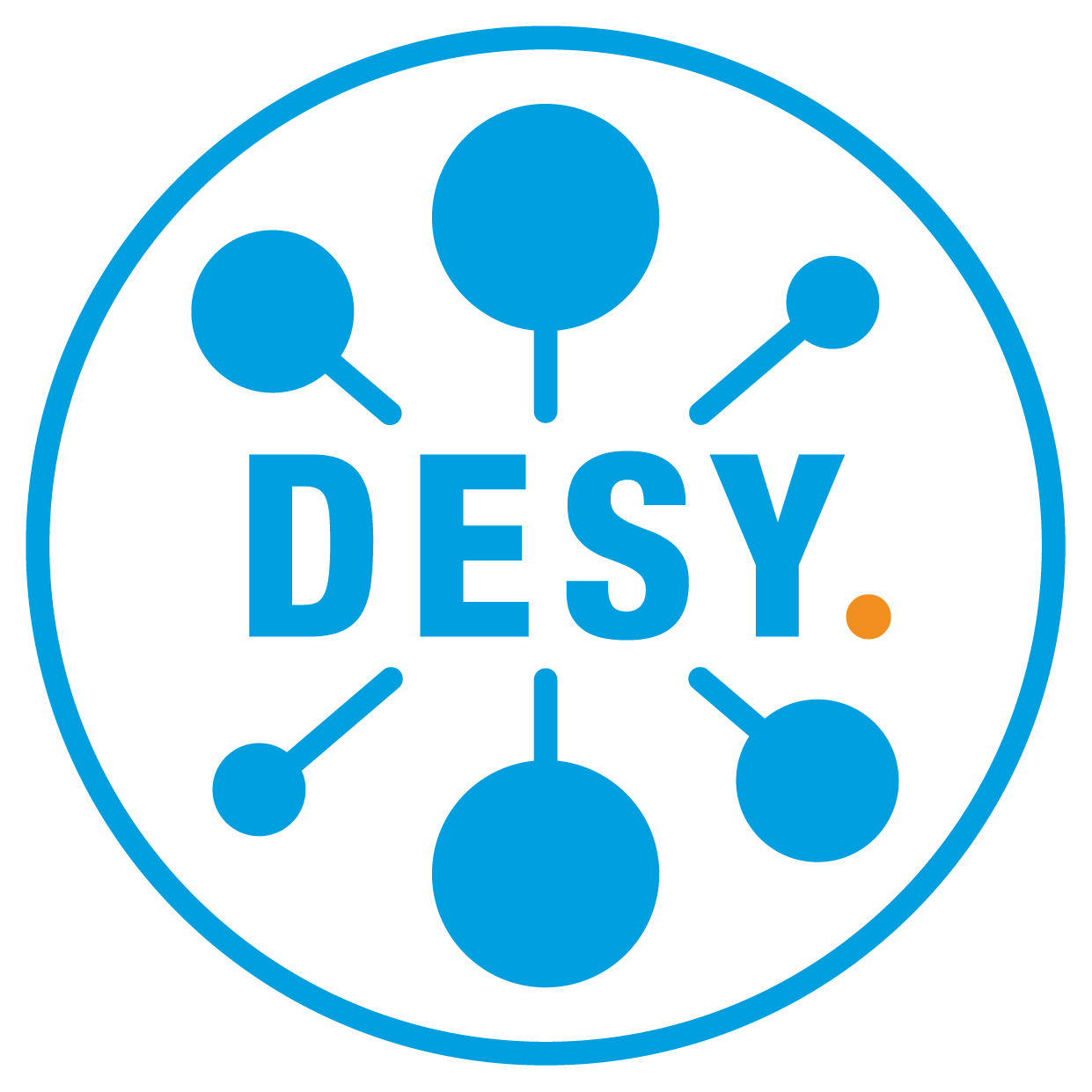 Sustainable Talent Management for Scientists @ DESY
Career Paths &Career Development
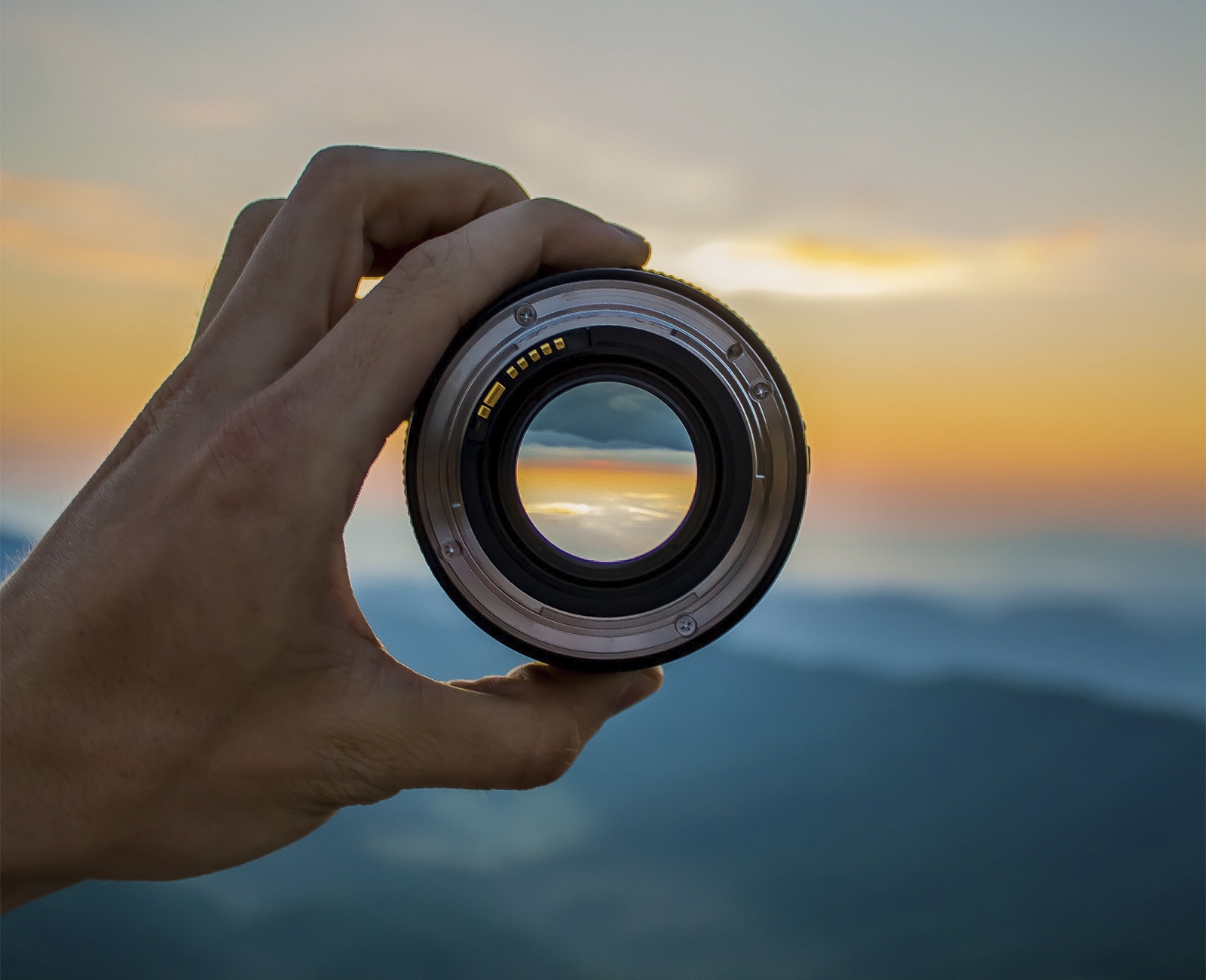 WA Working Group „Career Paths for Scientists“ / 
Katja Frerks (PE) 
June 15, 2023
Goals for new career paths and talent management
Initial thoughts
Goals
To be an attractive, diverse employer that recruits talent(s) from around the world
Retention of system-relevant expertise
Higher transparency in the assignment of positions or development options
Connecting development options with a person (not only with a position)
Enhance lifelong motivation among scientist
…..
Challenges and limitations
Not every scientist can achieve continuous vertical career progression
Restricted budget for the whole program 
Personnel development in science requires professional guidance / support / motivation of PIs (by trainings, peer-to peer-counseling, coaching)
….
Sustainable Talentmanagement: Career Paths for scientists | WA-Working group| June 15, 2023
Scientific Career Development @ DESY
Two possible paths: Horizontal or vertical development
New Career Paths
Promotion to new tasks /  positions
Vertical Career Development
Development within the scope of one’s current position and tasks
Horizontal Career Development
Sustainable Talentmanagement: Career Paths for scientists | WA-Working group| June 15, 2023
Other career opportunities @ DESY / Helmholtz / ….
DESY career path is a new additional offer integrating existing programs
Tenure track
Helmholtz Young Investigator Groups
New career path at DESY:
Distinguished scientist
Vertical Career Development
Helmholtz Distinguished Professorship 
Supporting the recruitment of top international women scientists (W3)
dynaMENTMentoring program for female scientists
….
….
Horizontal Career Development
Sustainable Talentmanagement: Career Paths for scientists | WA-Working group| June 15, 2023
Three main target groups and multiple career interests / options
Scientists at DESY: Examples for possible career paths / interests
Specific target groups
Examples
Examples
DESY-Scientists 
at the start of their career
Leaving academia: Working in industry
Permanent working contract at DESY
DESY-Scientists 
with long working experience
Enrichment of own tasks by taking on new tasks
(Lateral) Leadership position within DESY
DESY-Scientists 
with outstanding experience
(distinguished scientist)
Taking charge of Coordination tasks
Professional career
(Scientific expertise)
….
….
….
Sustainable Talentmanagement: Career Paths for scientists | WA-Working group| June 15, 2023
Career Development: Key content areas
Three different key content areas for general individual career development
A
C
B
Professional tasks (Scientific Expertise)
Taking charge of coordination tasks
Taking on leadership tasks (within DESY)
Taking on lateral leader-ship  tasks (within DESY)
Basis for vertical and horizontal career development!
Sustainable Talentmanagement: Career Paths for scientists | WA-Working group| June 15, 2023
Horizontal Career Development: Advanced tasks
Developing an individual horizontal career – examples
To discuss in annual appraisal interviews
Coordination scientific tasks
Scientific expertise
(Lateral) scientific leadership
Application for 3rd party funding for own research ideas. There is a high variety of grants on all career levels available
Applying for open leader position at DESY
Participation in Helmholtz-, EU- or international projects with taking over of a work package or, if applicable, the project
Leading & managing a (huge) project
Training in a e.g. summer/winter school. / Teaching about own research work at a university.
Supervising a team, young scientist, postdocs or PhDs
Organization of (international) scientific conferences / workshops
Helmholtz Topic Speaker
Participation/advice of research activities at other institutes.
Beamline Scientist in Charge
….
….
….
Sustainable Talentmanagement: Career Paths for scientists | WA-Working group| June 15, 2023
New vertical career path @ DESY
Three career stages
Start with top level (pilot)
Distinguished Scientist
Globe:
No mere awarding of a prize - a distinction / title 
Development is connected to the person, not to the position
Outstanding significance for DESY
Probably 3-5 titles per year
Application / proposal must include planning for individual career development
Flexible career support according to the application request (e.g. allocation to a higher pay group, resources for a research project, permanent contract)
Level
Senior Scientist
To be introduced later
Level
Staff scientist
Level
Sustainable Talentmanagement: Career Paths for scientists | WA-Working group| June 15, 2023
Career Development: Why starting with the top level?
Developing a distinguished performance @ DESY
To be able to coherently develop requirements for top performance at DESY top-down
Example: (Large scale) Project management
Complex project has been completed…
for several divisions
beyond DESY
in the own division
in the own group
DESY-wide
Possible questions for the differentiation of work performance: 
At what level become project management skills distinguished?
What efficiency must be achieved?
What impact should the results of the project accomplish for DESY or for science in general?
…..
Sustainable Talentmanagement: Career Paths for scientists | WA-Working group| June 15, 2023
First draft: Committee for the Distinguished Scientist Stage
Establishing a Committee to identify distinguished achievements in science at DESY
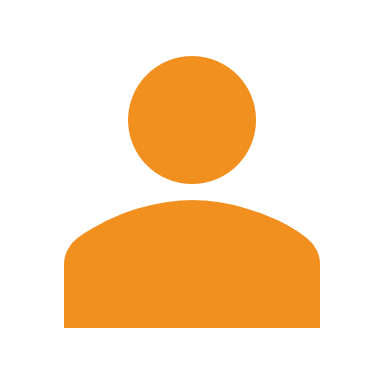 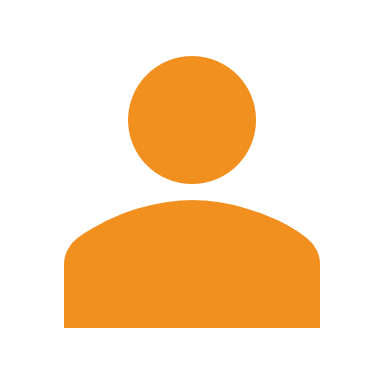 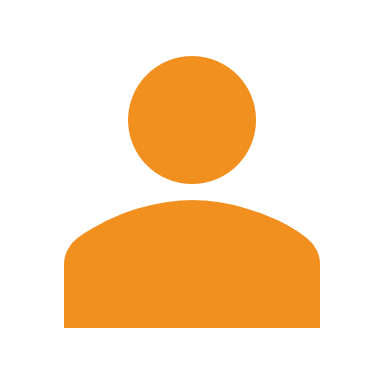 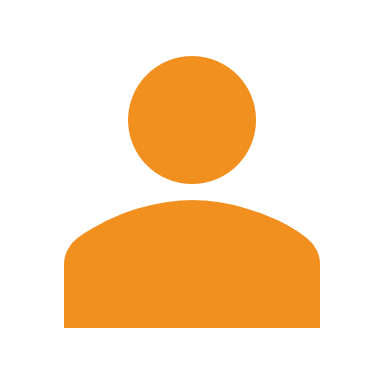 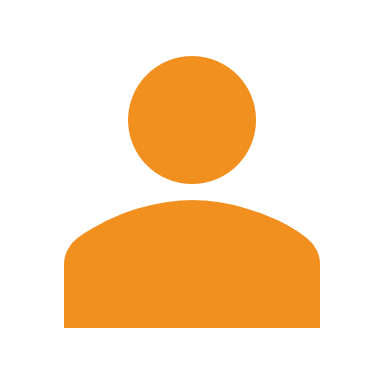 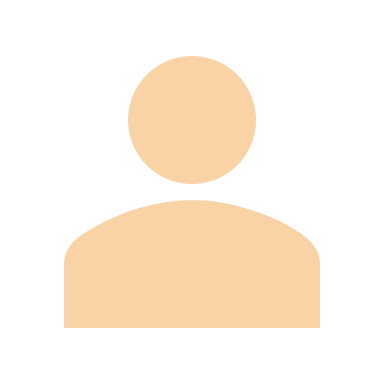 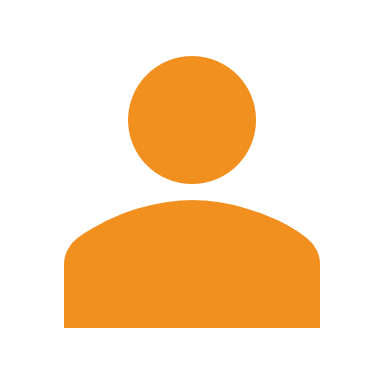 Two Lead or Distinguished scientists from each research division
Lead member / Deputy (All one vote)
Two further WA / WR members(one vote)
Gender Equality Officer 
observing and advicing(No vote)
Elected 
members
Additional 
member
Election by the WA, who also decides the procedure for the appointment
Evaluation of candidates
Decision Making
Evaluation of each candidate indepen-dently 
Flexible decision on how many awarded scientists to designate per year
Majority of votes (e.g. 2/3)
At least one member from each research division & one WA / WR member are present
Check: Is the applicant suitable for the stage?
Sustainable Talentmanagement: Career Paths for scientists | WA-Working group| June 15, 2023
Committee for Distinguished Scientist Stage II
Application process
Start with the Annual Appraisal Interview (JAG) in March

Application

Possible criterias for a Distiguished Scientist (collecting first ideas)

Evaluation

Decision
Committee sends proposal to directorate
Sustainable Talentmanagement: Career Paths for scientists | WA-Working group| June 15, 2023
Proposal for  further proceeding
How to proceed…
Start and implementation:
Finalizing concept draft with Scientific Committee (pilot should be tested for 5 years)
The directorate or scientific divisions must provide a flexible budget frame for the program for 3-5 titles a year.
…..
We invite you to the detailed discussion of the draft on July 12 from 2:00 to 4:30 p.m.
Support us with your expertise and ideas!
Sustainable Talentmanagement: Career Paths for scientists | WA-Working group| June 15, 2023